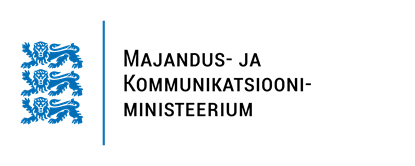 Mida olulist on biometaaniturul viimase poolaasta jooksul toimunud ning mida on oodata tulevikus?
Liisa Ruuder
MKM 
22.11.18
Ära on lahendatud nn kana ja muna probleem
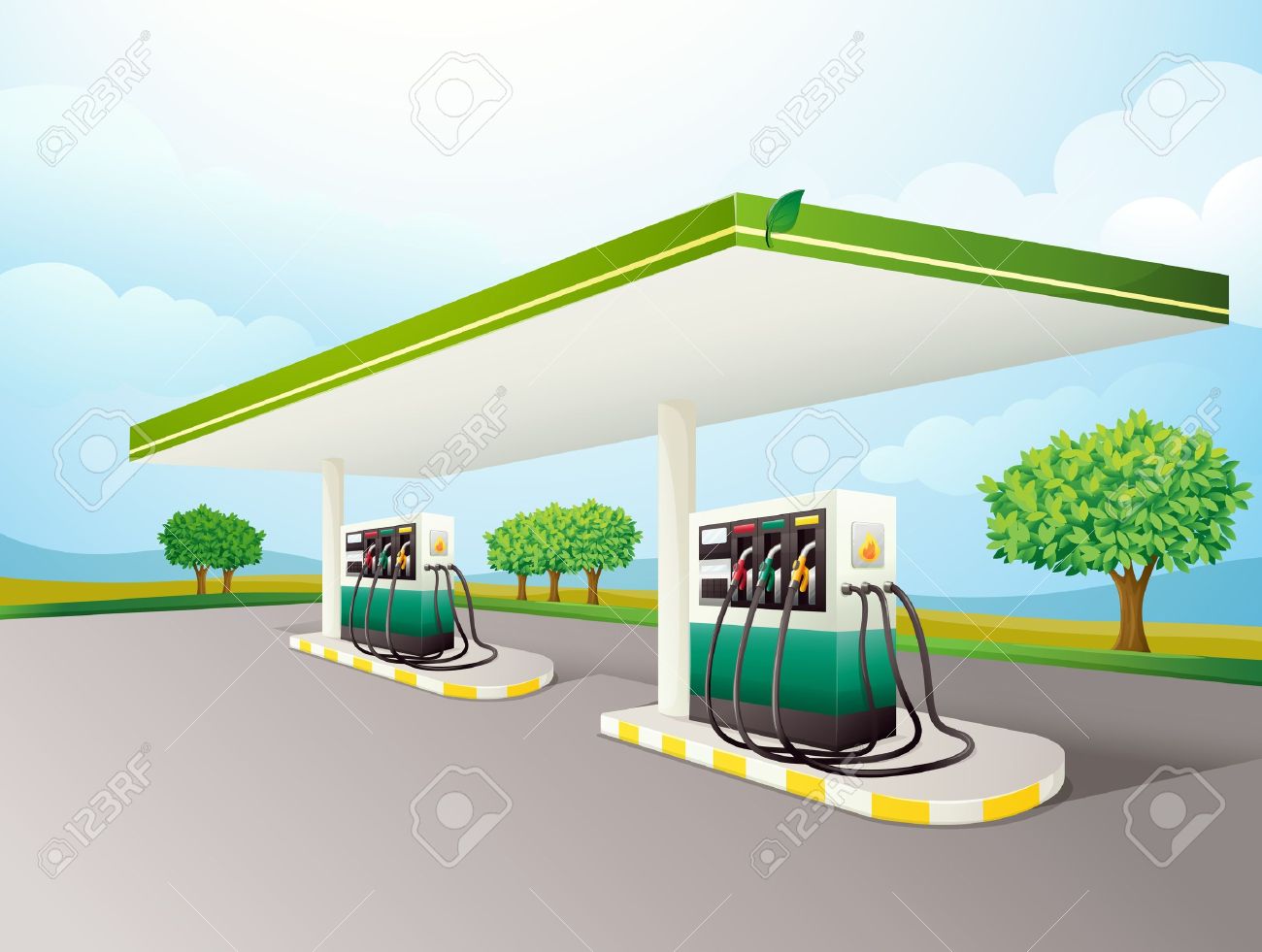 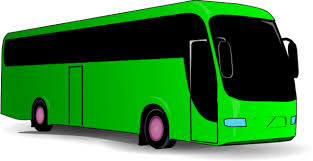 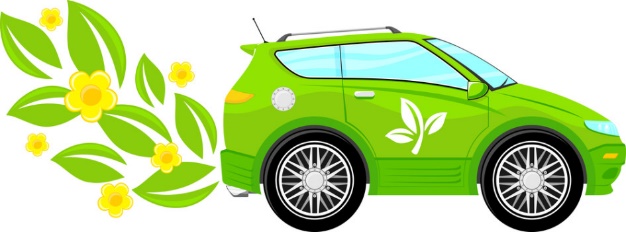 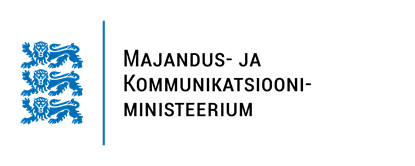 Olemasolevad tootmised
GreenGas Energy Kundas toodab aastas  6-7 miljonit kuupmeetrit biometaani reoveesettetest
Biometaan OÜ Koksveres toodab aastas 1,5 miljonit kuupmeetrit biometaani põllumajandus jäätmetest

Toodetud biometaan kokku 28 882 (MWh) (aprill-oktoober)

+ potentsiaalsed lisanduvad tootmised 
BM olulisus 2030 vaates aina kasvab (miinimum 3,5% - 7% 14-st%).
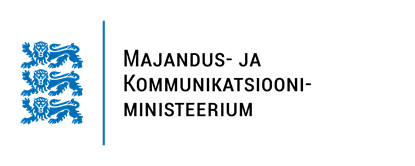 Toetusmeetmed tootmise ergutamiseks
Olemasolev meede:
Vahendid CO2 kvoodimüügi tuludest (võimalik toetussumma tõus), soov on võimalikult suures mahus toetussumma otstarbeline kasutamine.
Biometaani aktsiisivabastus GO vastu alates 2019.
BM 2020+ toetusskeemi põhimõtted:
1)	Toetus vähempakkumise printsiibil;
2)	Tegevustoetus riigi sätestatud vahe-eesmärkide vastu;
3)	Skeem peab olema võimalikult turupõhine. Turupõhisuse tagab võimalus kaubelda kütuse tarnijate vahel transpordis kasutatud biometaani statistikaga; 
4)	Püüame vältida uue toetuse andmist tootjatele, kes on juba toetust saanud;
5)	Seejuures peab skeem välistama, et juba toetust saanud tootjad turul uutele toetust saavatele tootjatele alla jäävad;
6)	Skeemi rahastus ja seega ka elujõulisus on 2018.a lõpuni ebaselge;
7)	Täpsema kondikava juurde jõuame siis, kui selgub BM GO-de baasil kogutud statistika kauplemise hind ja atraktiivsus (tõenäoliselt 2019.a 2. kvartali lõpp).
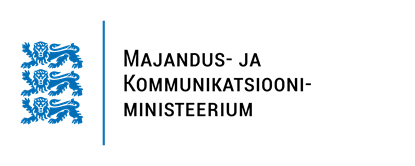 Loogika kuidas kütuse tarnijad saavad transpordis kasutatud biometaani statistikaga oma eesmärke täita
Eelnõu muudab tarnijaks ka biometaani ja CNG-d müüvad isikud, kes saavad seejärel panustada 10% (RES T)ja 6% (KHG) eesmärkidesse koos teiste tarnijatega.

Tootja toodab BM ja saab sellega GO 
Tootja müüb mõlemad gaasimüüjale või kustutab GO ise oma tanklas (Kõu värk) 
Gaasimüüja suunab gaasi gaasitanklasse ja tarbimise vastu tühistab GO transpordisektoris 
Gaasimüüja ütleb vedelkütuse müüjale, et mul on ära tarbitud II generatsiooni statistikat (mida tõendavad ära tarbitud/kustutatud GOd), mis on odavam kui II gene vedelkütus 
Vedelkütuse müüja ostab ära tarbitud II gene statistika ning näitab seda oma portfellis
[Speaker Notes: eelnõu muudab tarnijaks ka biometaani ja CNG-d müüvad isikud, kes saavad seejärel panustada 10% ja 6% eesmärkidesse koos teiste tarnijatega.

See raha mille eest vedelkütuse müüja gaasi tanklas tarbitud statistika eest nõus on maksma, kujundab GOle hinna. See GO hind mis selliselt kujuneks, oleks tootjale justkui toetuse eest (ehk vahetub toetuse maksja).]
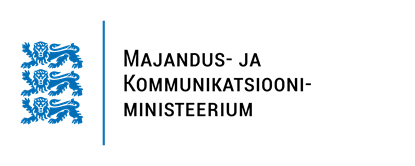 Üha enam lisandub tarbimist
Pärnu (18 bussi)
Tallinn (100 bussi + 50 bussi)
Tartu (70 bussi)

+ eratarbijad
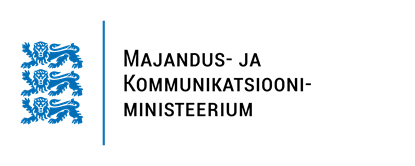 Tanklate võrk üha laieneb
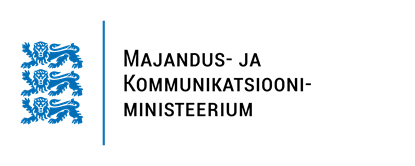 Aitäh!

          Liisa Ruuder
          Liisa.Ruuder@mkm.ee